সুপ্রিয় শিক্ষার্থীবৃন্দ সবাইকে স্বাগত…..
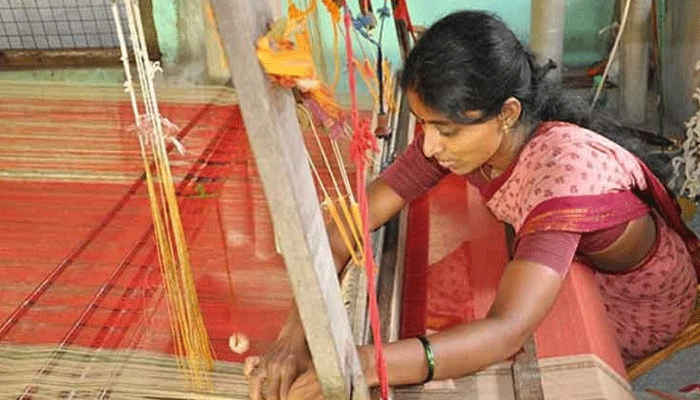 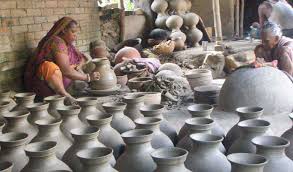 পরিচিতি
মোছাঃ শিউলী বেগম
সহকারী শিক্ষক
 ( আইসিটি)
আরজিদেবীপুর শিয়ালকোট আলিম মাদ্রাসা ।
পার্বতীপুর, দিনাজপুর
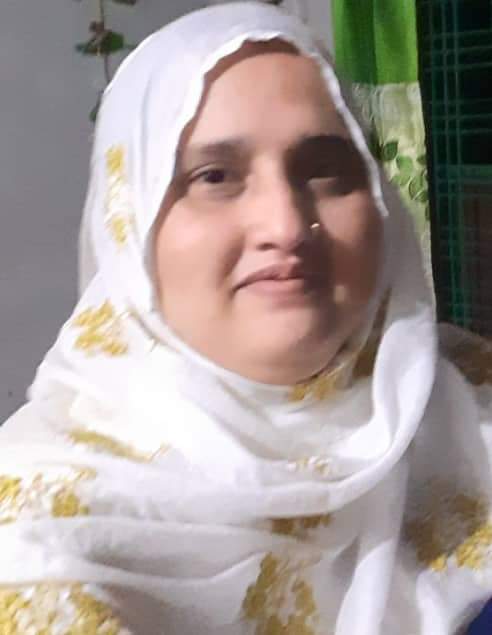 শ্রেণীঃ অষ্টম
বিষয়ঃ সাহিত্য কনিকা ( বাংলা)
সময়ঃ ৫০ মিনিট
তারিখঃ ১০-০৩-২০
এসো চিত্রগুলো দেখি
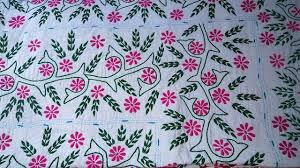 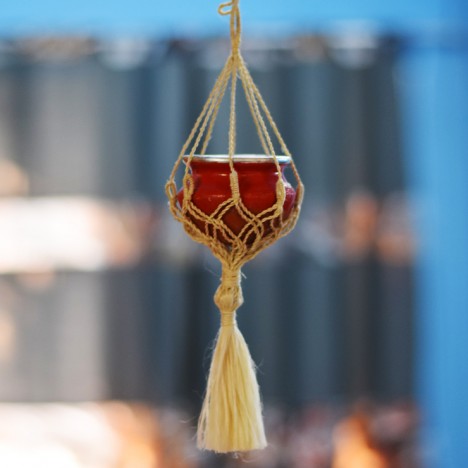 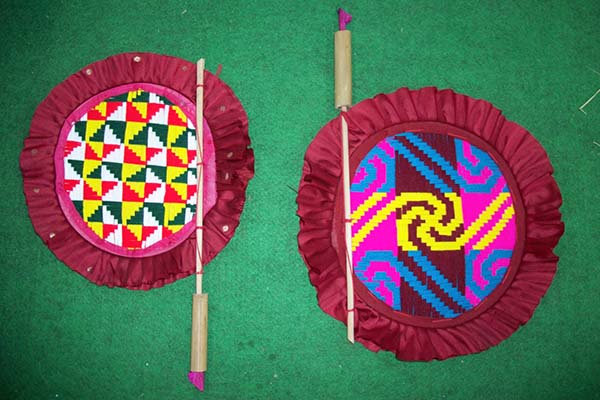 নকশী কাঁথা
হাত পাখা
শিখা
আজকের পাঠের বিষয়
আমাদের লোকশিল্প
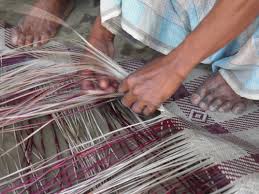 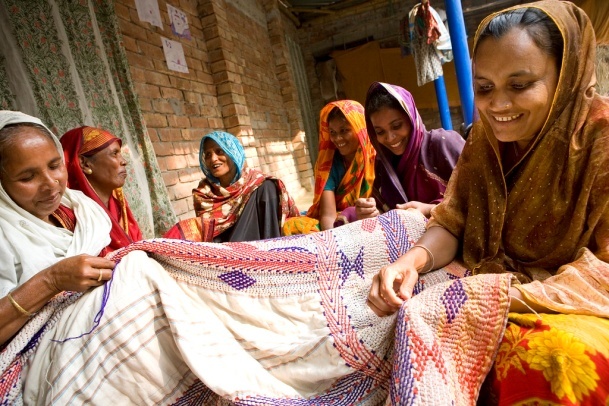 শীতল পাটি
গ্রামে নকশী কাঁথা সেলাইয়ের দৃশ্য ।
লেখক পরিচিতি
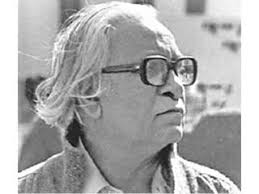 শিক্ষাঃ গর্ভনমেন্ট কলেজ অব আর্ট এবং ক্র্যাফট ।
জন্মঃ ১৯২১,২ই ডিসেম্বর ।
মৃতুঃ ১৯৮৮,২ ফেব্রুয়ারী ।
পুরস্কারঃ প্রাইড অফ ফারফরম্য ।
কামরুল হাসান
জীবিকা সূত্রে তিনি ১৯৪৮ থেকে ১৯৬০ খ্রিষ্টাব্দ পর্যন্ত ঢাকা চারুকলা ইনস্টিটিউটে শিক্ষকতা করেন, এবং ১৯৬০ থেকে ১৯৭৮ খ্রিষ্টাব্দ পর্যন্ত বাংলাদেশ ক্ষুদ্র ও কুটির শিল্প কর্পোরেশনের নকশা কেন্দ্রের পরিচালক হিসাবে কাজ করেন ।
শিখন ফল
এই পাঠ শেষে শিক্ষার্থীরা…...
১. লোকশিল্প কী তা বলতে পারবে;
২. নকশী কাঁথা ও ঢাকাই মসলিন কাপড়ের বর্ণনা করতে পারবে;
৩. লোকশিল্পের গুনাগুন ব্যাখ্যা করতে পারবে ।
চিত্র দুটি লক্ষ কর
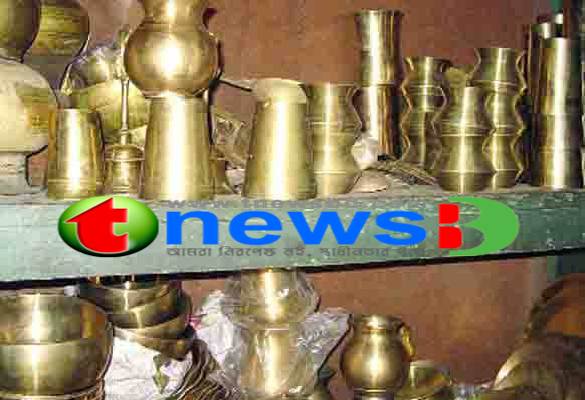 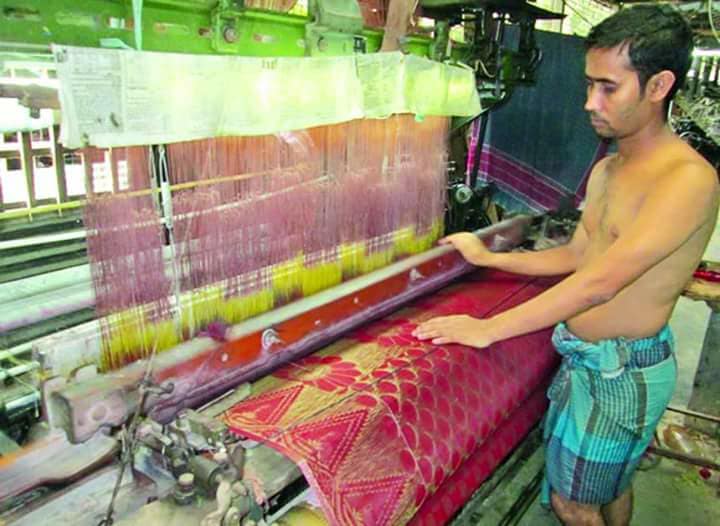 কাঁসা
তাঁতশিল্প
একক কাজ
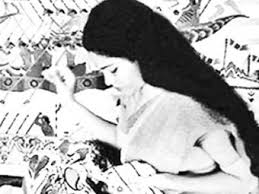 লোকশিল্প কী ?
চিত্র দুটি লক্ষ কর
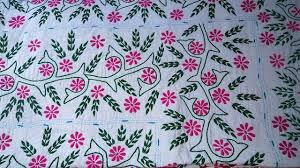 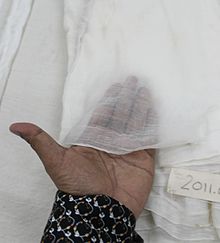 মসলিন কাপড়
নকশী কাঁথা
জোড়ায় কাজ
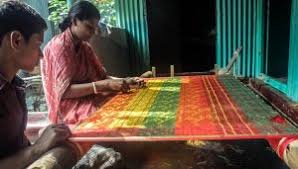 নকশী কাঁথা ও মসলিন কাপড় যে খ্যাতি লাভ করেছিল তা আলোচনা করে খাতায় লিখ ।
চিত্র দুটি লক্ষ কর
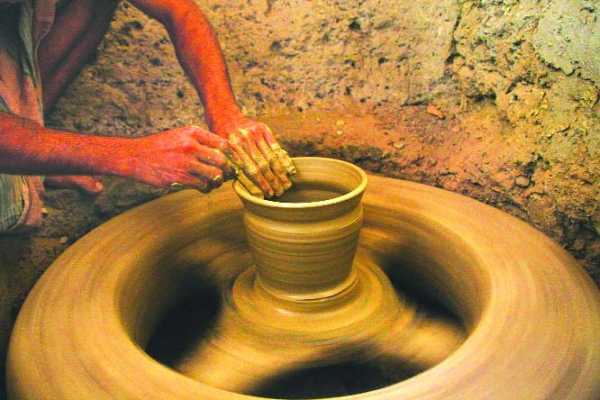 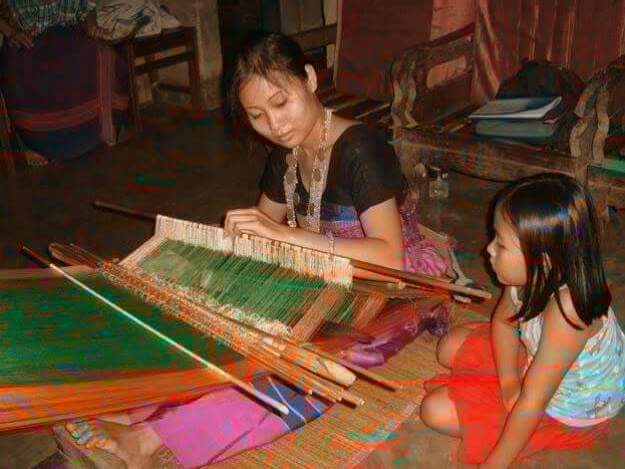 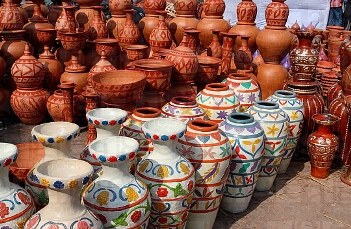 তাঁতশিল্প
পোড়া মাটি
মাটির কলস
দলগত কাজ
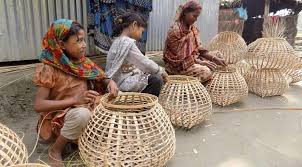 লোকশিল্পের ঐতিহ্য গুলো আমরা বিশ্বের কাছে কীভাবে তুলে ধরতে পারি আলোচনা করে খাতায় লিখ ।
মূল্যায়ন
১। গ্রামীন নারীদের আবেগের সাথে সর্বাধিক সম্পৃক্ত লোকশিল্পটি হচ্ছে ?
নকশি কাঁথা
(খ)
শীতল পাটি
●(ক)
কাপড়ের পুতুল
জামদানি শাড়ি
(ঘ)
(গ)
২। শীতল পাটি কোথায় সংরক্ষিত আছে ?
(ক)
(খ)
রংপুরে
রাজশাহিতে
(গ)
●(ঘ)
খুলনায়
ঢাকায় যাদুঘরে
বাড়ির কাজ
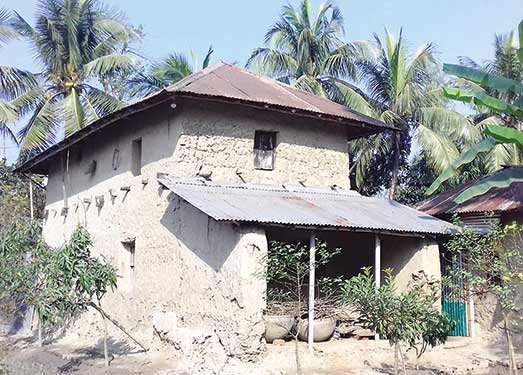 আমাদের লোকশিল্পের গুনাগুন গুলো লিখে আনবে ।
ধন্যবাদ
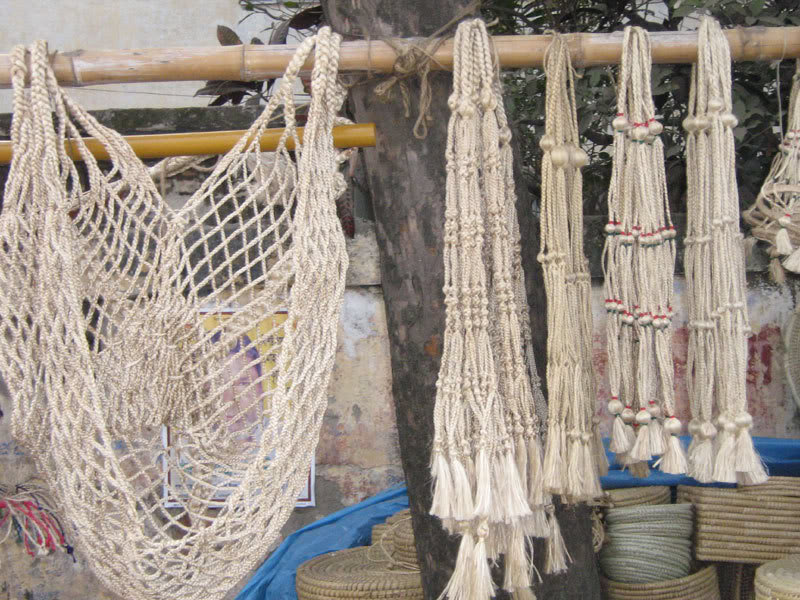